Workforce Development Spotlight: December 2021A Summary of Upcoming Career Compass and WFD Opportunities
New Content Coming Your Way!
Live Webinars Coming This Month
Building an Accountability Framework (Accountability; Intermediate Level) – 02 Dec
https://www.navfac.navy.mil/jobs/workforce-development/ccrc/emp_resources/comp_dev_content/accountability.html 
SYSCOM Training Opportunities
Please see the following page. The Career Compass Event Calendar has been updated to include all upcoming learning opportunities and trainings across SYSCOM.
https://www.navfac.navy.mil/jobs/workforce-development/ccrc/event-calendar.html
On-Demand Webinars and Resources Coming This Month 
Problem Solving – upper Intermediate & Advanced/Expert Levels
Independent Study: Solving Tomorrow’s Problems Today (6-week course available beginning 01 Dec)
https://www.navfac.navy.mil/jobs/workforce-development/ccrc/emp_resources/comp_dev_content/problem-solving.html 
For additional details, please talk to your local Civilian Training Advocate (BD17). 
*Note: If you are unable to copy and paste the links above, QR codes are available on the following page.
The Workforce Development Spotlight: Communications for NAVFAC Leadership — December 2021
The following QR codes can be used to access the pages referenced in the previous slide.
December SYSCOM Training Summary
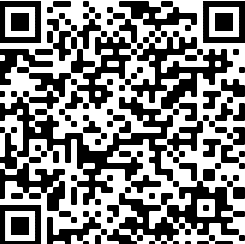 Accountability Competency Page
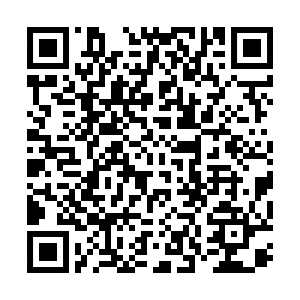 Problem Solving Competency Page
January Courses Open for Registration
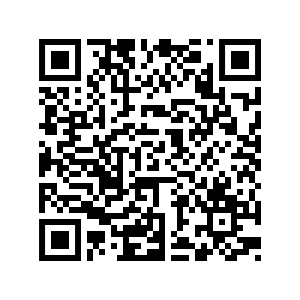 Career Compass Event Calendar
The Workforce Development Spotlight: Communications for NAVFAC Leadership — December 2021